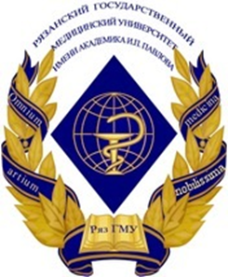 Федеральное государственное бюджетное
образовательное учреждение высшего образования
«Рязанский государственный медицинский университет
 имени академика И. П. Павлова» 
Министерства здравоохранения Российской Федерации
(ФГБОУ ВО РязГМУ Минздрава России)
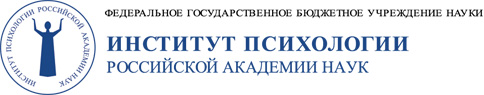 Возможные Я и особенности саморегуляции в контексте субъективного восприятия времени
Подготовила: Баранова А.В.
Научный руководитель: кандидат психологических наук, доцент Яковлева Н.В
Всероссийская молодежная конференция«Будущее академической психологии»
24-26 июня 2020 года
Постановка проблемы
Саморегуляция есть система, направленная на обеспечение деятельности, разворачивающейся в системе определенных мотивов и целей, личностных смыслов. Цели активности так или иначе всегда связаны с планом возможного и будущего, приближением того, что еще не существует в реальности настоящего, таким образом, основой смысловой регуляции является переход от актуальной ситуации как условия организации деятельности к осмыслению ситуации, лежащей в контексте будущего и возможного (Д.А. Леонтьев, 2015). В настоящее время наибольшая роль в подобном предвосхищении отводится когнитивным процессам, способностям мысленно предположить возможные варианты развития ситуации и сделать в них осознанный выбор, а также способностям к автономии и самодетерминации личности, позволяющим ограничить сферу выбора, отказаться от вероятной реализации одних целей в пользу других (Рубинштейн С.Л., 1988). Мы полагаем, что наравне с данными конструктами для разностороннего исследования характера развертываемой во времени деятельности необходимо рассматривать также субъективное восприятие времени, факторы которого отражают качество условий деятельности, как непосредственно воспринимаемых, так и предвосхищаемых человеком, причем изучению подлежит восприятие всех трех периодов времени как взаимосвязанных и взаимовлияющих (Вассерман Л.И., 2005)
Постановка проблемы
Предвосхищение личностью возможностей, ожидаемых ею в своем будущем, соотносится с конструктом Возможного Я. Возможное Я (далее – ВЯ) понимается как часть Я-концепции личности, относительно подвижная когнитивная репрезентация, отражающая индивидуально значимые цели, надежды (желаемые ВЯ) и опасения (избегаемые ВЯ), направленные в измерение субъективного будущего (Hoyle RH, Sherrill MR, 2006). Данный конструкт рассматривается как исполняющий мотивационную и регуляторную функции, однако в настоящее время вопрос о механизме этого влияния остается дискутируемым. Известно, что ВЯ связан с функциями саморегуляции: он позволяет человеку самоопределиться в пространстве возможностей и, обладая мотивационным потенциалом, направляет субъекта к их реализации (Василевская Е.Ю., 2019). При этом характер их связи с компонентами саморегуляции остается невыясненным.
Таким образом, обнаруживается теоретическая актуальность рассмотрения механизма взаимосвязи саморегуляции деятельности и ВЯ, отражающих субъективные перспективы личностной активности, с позиции условий реализации деятельности, в качестве которых могут быть рассмотрены особенности восприятия и переживания времени. Помимо этого, исследование имеет практическую значимость, так как позволяет определить особенности данных взаимосвязей в норме, что представляет интерес для дальнейшей разработки данной тематики в других направлениях.
Задачи
Цель
Исследование взаимосвязи параметров Возможных Я и особенностей саморегуляции в контексте субъективного восприятия времени
Определить, имеется ли взаимосвязь параметров выбираемых желаемых и избегаемых ВЯ и компонентов саморегуляции 
Установить, какие из факторов субъективного восприятия времени имеют наиболее устойчивые связи с компонентами саморегуляции и параметрами выбираемых ВЯ
Гипотезы
Параметры ВЯ имеют связи с компонентами саморегуляции
Имеются взаимосвязи параметров ВЯ и компонентов саморегуляции с факторами субъективного восприятия времени
Методика и характеристики выборки
Эмпирическое исследование проводилось в 2019 г. и предполагало добровольное участие. В рамках исследования участникам предлагалось пройти серию психодиагностических методик, среди которых были:
опросник «Стили саморегуляции поведения» (ССПМ) В.И. Моросановой, позволяющий определить как характеристики основных регуляторных процессов (планирования, моделирования, программирования, оценки результатов), так и регуляторно-личностных свойств (гибкости и самостоятельности);
опросник «Семантический дифференциал времени» Л.И. Вассермана, используемый для изучения когнитивных и эмоциональных компонентов в субъективном восприятии личностью индивидуального психологического времени, его активности, эмоциональности, величины, структуры и ощущения;
методика диагностики  Возможных Я К. Хукер (перевод и модификация В.Ю. Костенко): помимо качественных особенностей желаемых и избегаемых ВЯ позволяет респонденту количественно оценить свой выбор с точки зрения своих способностей его осуществить/препятствовать осуществлению, вероятности события в будущем вне его участия, частоту и субъективную значимость реализации данного ВЯ. 
Полученные данные по исследуемым параметрам были статистически обработаны, для  анализа характера взаимосвязей был применен корреляционный анализ с использованием rs-критерий ранговой корреляции Спирмена.
	Общий объем выборки составил 35 условно здоровых людей, из них 20 женщин и 15 мужчин, средний возраст которых составил 31,5 + 8.34 года. Все участники принадлежали к одной культурно-социальной общности (русские), разного уровня образования (преимущественно высшее). Участие в исследовании не предполагало вознаграждения. Учет половых различий на данном этапе работы не проводился, что является перспективным для дальнейшего исследования данной темы.
Результаты
Проверка исследовательской гипотезы №1
,где Пл - планирование, М - моделирование, Пр - программирование, ОР - оценивание результатов, Г - гибкость, С - самостоятельность, ОУС - общий уровень саморегуляции;
СВ (ж) - способность воплотить желаемое ВЯ, ВВ (ж) - вероятность воплощения желаемого ВЯ, ЧМ (ж) -  частота мыслей о желаемом ВЯ, В - важность желаемого ВЯ; 
СВ (и) - способность противостоять воплощению избегаемого ВЯ, ВВ (и) - вероятность воплощения избегаемого ВЯ, ЧМ  (и)- частота мыслей об избегаемом ВЯ, В (и) - важность предотвращения избегаемого ВЯ.
Обсуждение результатов
В результате корреляционного анализа параметров выбираемых желаемых и избегаемых ВЯ и характеристик саморегуляции была выявлена устойчивая взаимосвязь оценки вероятности воплощения желаемого ВЯ и  способности к моделированию условий деятельности (rsэмп=0,413, p<0,05). Мы полагаем, что чем более развита способность личности выделять в деятельности значимые внутренние и внешние условия, тем выше ее способность к прогнозированию и организации успешного течения деятельности, ведущей к достижению отставленных в будущее положительных ожиданий.
Также отмечается устойчивая взаимосвязь субъективной оценки способности препятствовать воплощению избегаемого ВЯ и уровня развития регуляционной  гибкости (rsэмп=0,45, p<0,01). Способность адекватно быстро реагировать на изменения в условиях деятельности позволяет ощущать себя готовым к непредвиденным, в том числе нежелательным, возможным событиям. Это чувство готовности лежит в основе уверенности в собственных силах, направленных на недопущение реализации избегаемой возможной будущности.
Результаты
Проверка исследовательской гипотезы №2.
,где АВ - активность времени, ЭВ - эмоциональность времени, ВВр - величина времени, ОВ - ощущение времени, СтВ - структура времени, ООВ – общая оценка времени; (п) – прошлое, (н) – настоящее, (б) – будущее (другие обозначения сохраняются).
Обсуждение результатов
По результатам корреляционного анализа видим, что наиболее сильные взаимосвязи обнаруживаются между факторами субъективного восприятия будущего времени и способностью к регуляционной гибкости: высокий уровень способности к перестройке программы поведения позволяет ориентировать свою деятельность на разнообразные возможные условия, повышая тем самым вероятность успешности возможных исходов. Это в свою очередь создает уверенность в результативности поведения и влияет на позитивное отношение к будущему: оно воспринимается более оптимистичным (rsэмп= 0,521, р<0,01), событийно насыщенным (rsэмп= 0,453, р<0,01), более понятным и безопасным (rsэмп= 0,534, р<0,01).
Обращает внимание устойчивая обратная корреляция способностей к моделированию ситуации и фактора восприятия будущего времени как активного, напряженного (rsэмп= -0,523, р<0,01). Мы предполагаем, что предвосхищение динамичного развертывания событий и деятельности, их потенциальная непрогнозируемость снижает потребность в продумывании условий и деталей деятельности, больше ориентируя на спонтанные и неожиданные решения. 
В то же время программирование и оценивание результатов деятельности более связанны с характером ощущения прошлого: психологическая связь с прошлым, интуитивное восприятие его событий как личностно значимых актуализирует переживания прошлого опыта, что поощряет его использование в продумывании, детализации действий по достижению ставимых целей деятельности (rsэмп= 0,336, р<0,05) и сравнении их уровня с прошлыми результатами (rsэмп= 0,389, р<0,05).
Обсуждение результатов
Субъективная оценка способности к достижению целей, отраженных в желаемом ВЯ, имеет устойчивые связи с факторами субъективного восприятия настоящего времени: чем актуальный период времени насыщеннее переживаниями (rsэмп= 0,381; rsэмп= 0,368, р<0,05), представляется более подконтрольным вмешательствам субъекта деятельности (rsэмп= 0,48, р<0,01) , тем более успешным в достижении своих целей воспринимает себя человек в будущем.
Оценка вероятности воплощения желаемого ВЯ имеет прямые взаимосвязи с фактором активности прошлого (rsэмп= 0,386, р<0,05) и структуры настоящего (rsэмп= 0,41, р<0,05). Актуализация прошлого опыта переживания времени как активного, насыщенного событиями, и восприятие ситуации настоящего времени как последовательности взаимосвязанных, подчиненных понятной логике, событий повышает уверенность личности в реализации желаемой вероятности.
Обсуждение результатов
Субъективная значимость достижения желаемого ВЯ и его реализации обратно коррелируют с факторами ощущения и структуры настоящего времени (rsэмп= -0,415; rsэмп= -0,388; р<0,05): мы полагаем, что это объясняется снижением мотивационного потенциала ВЯ, ориентированного в будущее, в ситуации достаточной субъективной удовлетворенности и поглощенности актуальным состоянием своей деятельности.  Это же положение объясняет наблюдаемую обратную корреляцию ощущения времени настоящего и важности избегания нежелательного ВЯ (rsэмп= -0,342, р<0,05): вовлеченность в события настоящего снижает значимость предвосхищаемых возможностей вне зависимости от знака их субъективной оценки.
Способность противостоять воплощению избегаемого ВЯ коррелирует с субъективной величиной времени будущего: чем более объемным  и открытым для различных возможностей переживается период будущего, тем выше оценка результатов своей деятельности, контрнаправленной  нежелательной вероятности (rsэмп= 0,346, р<0,05).
Выводы
Таким образом, в ходе исследования гипотеза о связи параметров ВЯ и компонентов саморегуляции подтвердилась: развитые способности личности к моделированию и регуляционной гибкости способствуют более высокой оценке вероятности реализации желаемого ВЯ и противостоянию воплощению избегаемой возможности. 
Факторы субъективного восприятия времени имеют значимые связи как с саморегуляцией деятельности, так и характером предвосхищаемых возможностей как результатов активности личности. Наиболее устойчивые взаимосвязи выявлены между регуляционной гибкостью и субъективной оценкой будущего времени, а также оценкой способности реализовать желаемое ВЯ и оценкой настоящего времени. 
Выявленные закономерности могут быть использованы в практике специалиста в психокоррекционной работе с людьми, имеющими трудности в саморегуляции, а также применены в дальнейшем теоретическом изучении данной темы, в том числе в разработке конструкта Возможных Я.